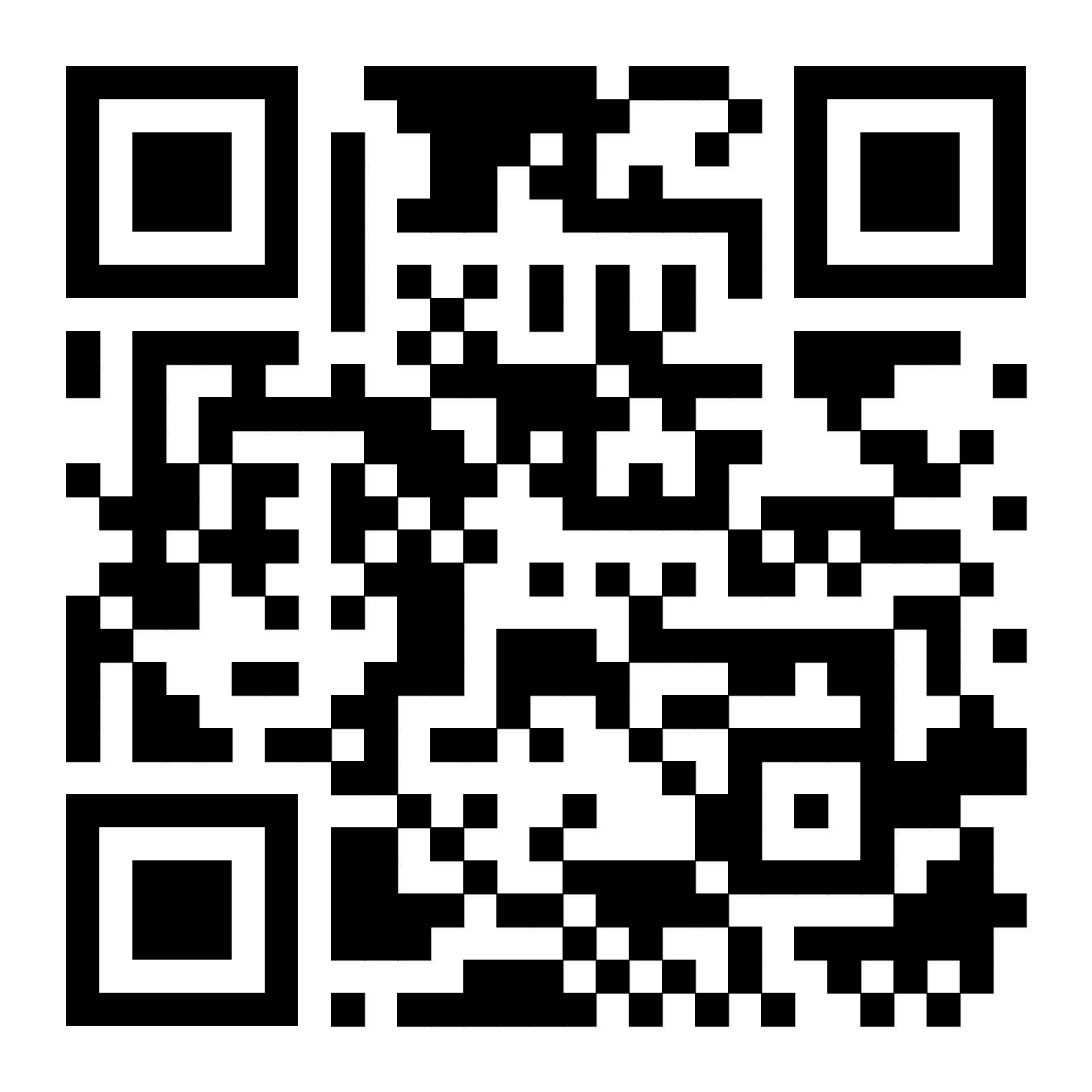 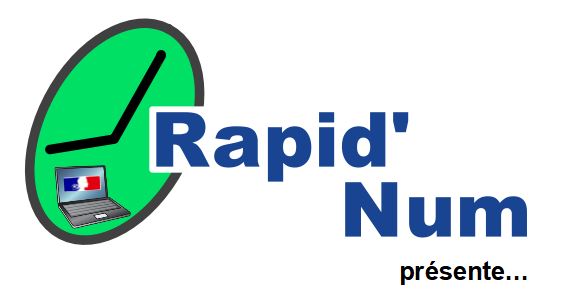 Domaine : Mathématiques – Nombres et calcul – Calcul mental
Niveau : Cycles 2 et 3
Facilité d’appropriation : Très accessible
Matériel nécessaire : Ordinateur ou tablette connecté à internet
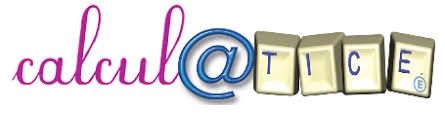 Calcul@tice est une ressource en ligne développée par l’académie de Lille qui permet à un enseignant de mettre à disposition de ses élèves une sélection d’exercices d’entrainement en calcul mental à ajuster en fonction des compétences travaillées.
Intérêt pédagogique : Avec Calcul@tice, les élèves peuvent s’exercer en autonomie dans tous les domaines du calcul mental, en classe ou à la maison. La granularité des exercices proposés permet aux enseignants de cibler facilement les compétences à travailler. Différentes approches d’utilisation sont possibles, depuis les plus simples qui consistent à exploiter les exercices en accès libre en classe ou à les partager avec les élèves via l’ENT, jusqu’aux utilisations plus poussées qui permettent de mettre en place des suivis personnalisés.

Du côté de l’enseignant : Feed-back de l’activité des élèves possible après création de comptes utilisateurs - Création de parcours personnalisés

Les tutoriels de prise en main : Documentation officielle - Tutoriel vidéo pour utiliser des comptes élèves - académie d’Amiens

Les points forts : Simple d’utilisation - Compatible avec toutes les plateformes– Facilement intégrable sous forme de lien – Compatible avec le Gestionnaire d’Accès aux Ressources de l’ENT

Liens utiles : 
C@lculatice  -  Présentation de Calcul@tice sur Primabord 

Exemples de scénarii pédagogiques : 
Mise en place d'un atelier mathématique, en autonomie, pour des binômes d'élèves de CM2 
Lire une horloge et calculer un horaire au CE2
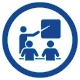 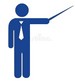 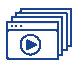 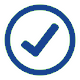 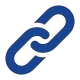 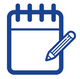 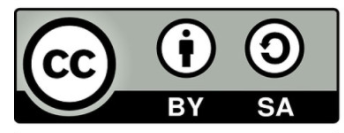 DRANE Montpellier– Équipe des référents 1er degré
Retrouvez d’autres fiches Rapid’Num
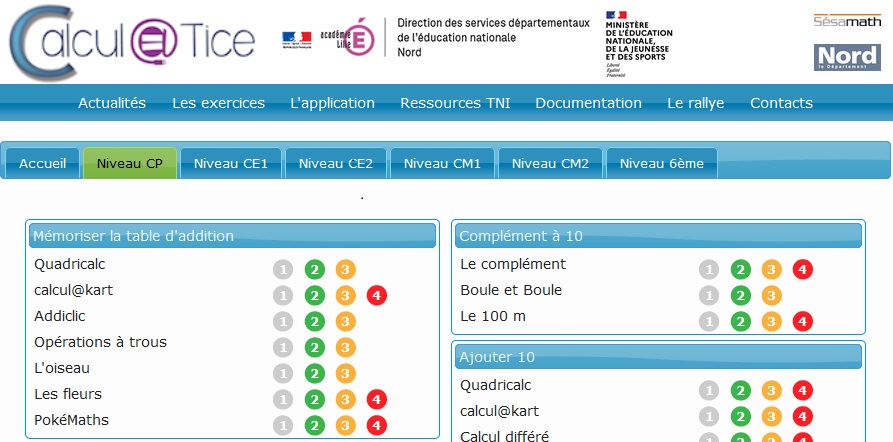 Un large choix d’exercices en accès libre, regroupés par niveau…
… pour travailler par exemple les décompositions additives de 10
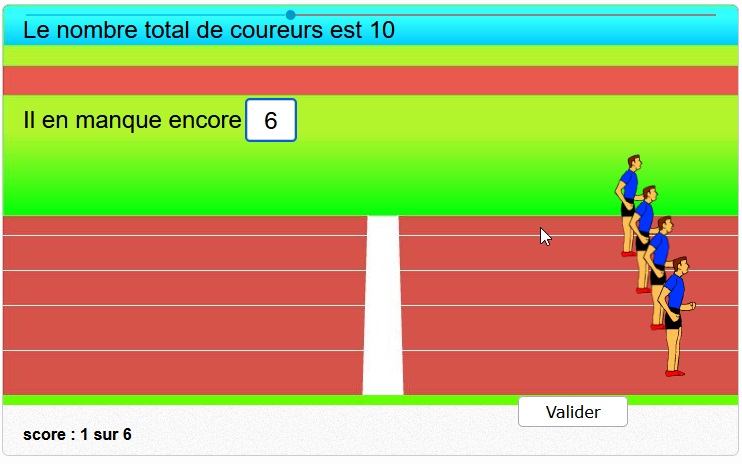 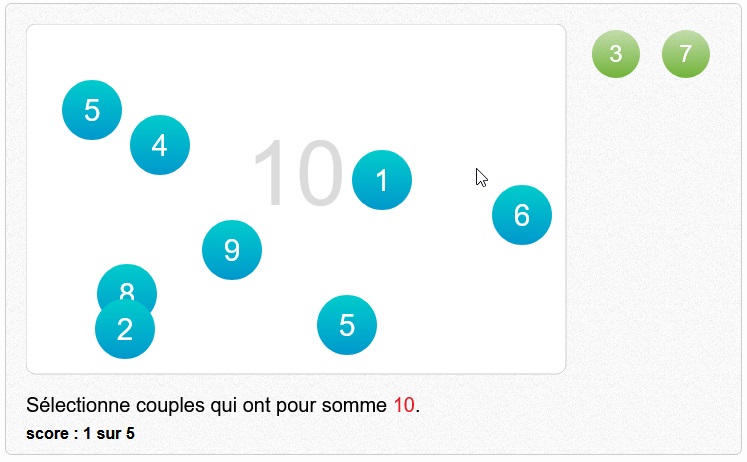 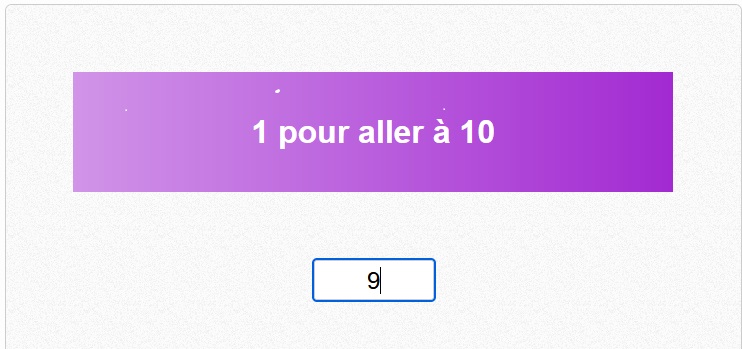 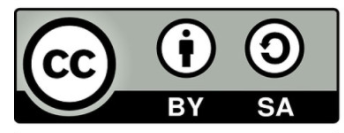 DRANE Montpellier– Équipe des référents 1er degré
[Speaker Notes: Accompagnement pour les formateurs / Mise en activité des enseignants :
1 - Découvrir librement la plateforme C@lculatice. Tester quelques activités en accès libre.
2 - Choisir une compétence en calcul mental relative au niveau de sa classe. L'exemple illustré ici est relatif au cycle 2 : "Mémoriser des faits numériques et des procédures -  décompositions additives de 10"
3 - Rechercher les activités proposées par C@lculatice correspondant  à cette compétence. Trois activités illustrées ici : Le complément (Niveaux 1,2,3 et 4) - Boule et boule (Niveaux 1, 2 et 3) - Le 100m (Niveaux 1, 2, 3 et 4)
4 - Proposer un scénario d’exploitation de ces ressources pour permettre aux élèves de s’exercer en autonomie à intervalles réguliers, en classe ou à la maison.]